Protección de máquinas y seguridad alrededor de maquinarias
Subvención de Capacitación Susan Harwood 
SH-31190-SH7
[Speaker Notes: Este curso se ha desarrollado gracias a fondos recibidos de la Administración de Seguridad y Salud Ocupacional.]
Exención de responsabilidades
Este material se desarrolló con el número de subvención SH-31190-SH7 de la Administración de Seguridad y Salud Ocupacional, Departamento de Trabajo de los Estados Unidos. No necesariamente refleja la visión o políticas del Departamento de Trabajo de los Estados Unidos ni tampoco la mención de marcas comerciales, productos comerciales u organizaciones implica el aval del Gobierno de los Estados Unidos.

Esta capacitación no tiene como objetivo sustituir de la capacitación específica de la planta o la compañía sobre el reconocimiento y el control de los riesgos en el lugar de trabajo.

Es posible que las fotos que se muestran en esta presentación representen situaciones que no cumplen con los requisitos vigentes de la OSHA (Administración de Seguridad y Salud Ocupacional, por sus siglas en inglés) o de seguridad.

El cumplimiento de todas las normas y reglas de seguridad y de la OSHA relevantes en la jurisdicción en la que trabajan es responsabilidad del empleado y sus empleadores.
La OSHA y sus derechos
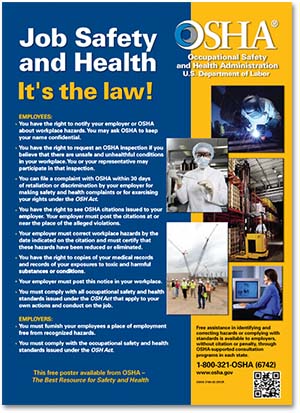 En caso de:

Despido
Listas negras
Deposición de rango
Negación de horas extra o de promoción
Castigos
Negación de beneficios
Incumplimientos en la contratación o recontratación
Intimidación/acoso
Amenazas
Reubicaciones que afecten las posibilidades de promoción
Reducción del pago o de las horas de trabajo
	
Usted tiene protección
[Speaker Notes: Este es el momento para debatir sobre los derechos y responsabilidades del empleado y el empleador y sobre la protección de informantes internos

Protección de informantes internos: https://www.whistleblowers.gov/wb_filing_time_limits.html

Sección 11(c) de la Ley de Seguridad y Salud Ocupacional, (OSHA). [29 U.S.C. §660(c)] En la sección 11(c) se otorga protección a aquellos empleados que hagan uso de los derechos garantizados por esta ley, como presentar una denuncia sobre seguridad y salud ante la OSHA, participar en una inspección, etc.

Los empleados cuentan con un período de 30 días para presentar una denuncia en el caso de que existan estas medidas desfavorables por parte de los empleadores.

PROTECCIóN CONTRA REPRESALIAS EN EL LUGAR DE TRABAJO
La protección contra represalias en el lugar de trabajo implica que un empleador no puede tomar "medidas desfavorables" en contra de los trabajadores, por ejemplo:
Despidos
Listas negras
Deposición de rango
Negación de horas extra o de promoción
Castigos
Negación de beneficios
Incumplimientos en la contratación o recontratación
Intimidación o acoso
Amenazas
Reubicaciones que afecten las posibilidades de promoción
Reducción del pago o de las horas de trabajo]
Misión de la OSHA
Junto con la Ley de Seguridad y Salud Ocupacional de 1970, el Congreso creó la Administración de Seguridad y Salud Ocupacional (OSHA) para garantizar condiciones de trabajo seguras y saludables para los trabajadores por medio del establecimiento y ejecución de las normas y la proporción de capacitación, compromiso con la comunidad, educación y apoyo.
[Speaker Notes: Misión de la OSHA
Garantizar lugares de trabajo seguros y saludables y preservar los recursos humanos

Establecer programas de capacitación

Desarrollar estándares de seguridad laboral y de salud obligatorios e implementarlos de manera eficaz]
Sus derechos
La Ley de Seguridad y Salud Ocupacional de 1970 otorga a los empleados y sus representantes el derecho a presentar una denuncia y solicitar a la OSHA una inspección del lugar de trabajo si consideran que existe un peligro grave o que sus empleadores no están cumpliendo con las normas de la OSHA.  

La demanda será presentada tan pronto como sea posible luego de notar el peligro o la falta de cumplimiento debido a que las citaciones de la OSHA solo serán emitidas por violaciones actuales o que sucedieron en los últimos 6 meses.

La OSHA toma con seriedad las demandas de los trabajadores o sus representantes. La OSHA mantendrá la confidencialidad de su información.
Cómo presentar una demanda:
Por teléfono
Por fax
En línea
Por escrito
En persona
Es ilegal que su empleador lo despida por contactar a la OSHA
[Speaker Notes: Usted tiene derecho a expresar su opinión. Es ilegal que su empleador lo despida por contactar a la OSHA. Tenga una conversación abierta con su supervisor y el equipo de administración para debatir asuntos de seguridad.

La Ley de Seguridad y Salud Ocupacional de 1970 otorga a los empleados y sus representantes el derecho a presentar una denuncia y solicitar a la OSHA una inspección del lugar de trabajo si consideran que existe un peligro grave o que sus empleadores no están cumpliendo con las normas de la OSHA. 
Los trabajadores no necesitan saber qué norma específica de la OSHA se ha violado para poder presentar una demanda. La demanda será presentada tan pronto como sea posible luego de notar la amenaza o la falta de cumplimiento debido a que las citaciones de la OSHA solo serán emitidas por violaciones actuales o que sucedieron en los últimos 6 meses.

La OSHA toma con seriedad las demandas de los trabajadores o sus representantes. La OSHA mantendrá la confidencialidad de su información.]
Código de regulaciones federales de la OSHA
http://www.osha.gov
[Speaker Notes: Dónde encontrar la información]
Maquinarias, piezas en movimiento, personas y protecciones
Seguridad de las maquinarias y las personas







Las personas y el movimiento de las maquinarias no son una buena combinación. En algún momento habrá interacción física entre el hombre y las máquinas  

Actividades de mantenimiento
Limpieza de bloqueos
Limpieza
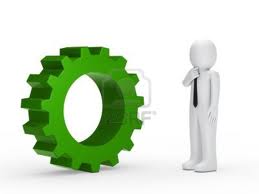 Maquinarias, piezas en movimiento, personas y protecciones
Seguridad de las maquinarias y las personas

¿Por qué?

Moralmente 

Seguro y libre de daños

Legalmente


Porque los riesgos de las piezas en movimiento sin protección son reales y pueden provocar lesiones graves o la muerte.
Maquinarias, piezas en movimiento, personas y protecciones
Seguridad de las maquinarias y las personas






Para prevenir el contacto accidental o inadvertido entre personas y maquinaria en movimiento, debemos tener las protecciones en su lugar.  

Protección 
Controles
Procedimientos
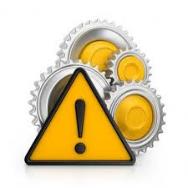 Principales riesgos de las maquinarias
Seguridad de las maquinarias y las personas

¿Qué son los riesgos?


¿Pueden dar algunos ejemplos?


Los riesgos son...
[Speaker Notes: Debate con la clase sobre estas preguntas...]
Principales riesgos de las maquinarias
Existen cinco principales riesgos mecánicos asociados con las piezas en movimiento de las máquinas

Contacto o Enredo

Atrapamiento

Corte

Aplastamiento e impacto

Cortes, fricción y abrasión
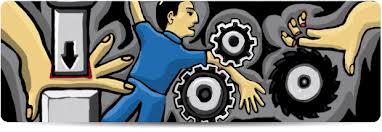 Riesgos de las maquinarias
Las maquinarias en movimiento pueden provocar lesiones de muchas formas:

Es posible que las personas sean golpeadas por las piezas en movimiento de la maquinaria o el material expulsado.

Las partes del cuerpo también pueden quedar atrapadas o enganchadas entre rodillos, cintas y poleas de transmisión.

Los cantos afilados pueden provocar cortes y lesiones graves, las piezas punzocortantes pueden provocar cortes punzantes o perforar la piel y las piezas con superficie rugosa pueden provocar fricción o abrasión.
Riesgos de las maquinarias
Las personas pueden ser aplastadas, tanto entre las piezas en movimiento o contra una parte fija de la máquina, pared u otro objeto y dos piezas en movimiento que se mueven una cerca de la otra pueden provocar cortes. 

Algunas piezas de la máquina, materiales y emisiones (como vapor o agua) pueden ser lo suficientemente calientes o frías para provocar quemaduras o escaldaduras y la electricidad puede provocar descargas eléctricas y quemaduras. 

También pueden provocarse heridas si la maquinaria deja de ser confiable y desarrolla fallas o si las máquinas se utilizan de forma inadecuada por falta de experiencia o de capacitación.
Riesgos de las maquinarias
CONTACTO o ENREDO
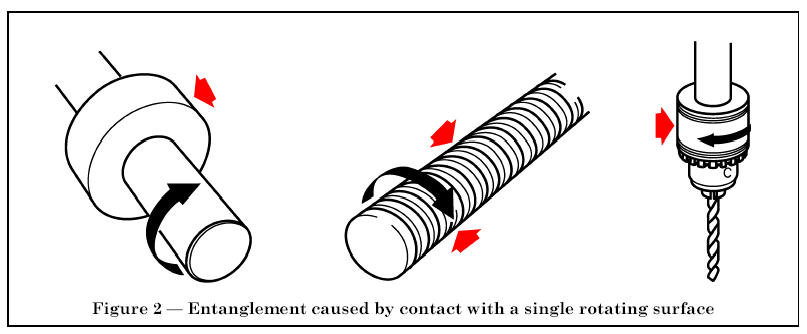 Figura 2 – Enredo provocado por contacto con una superficie giratoria individual
Riesgos de las maquinarias
ATRAPAMIENTO
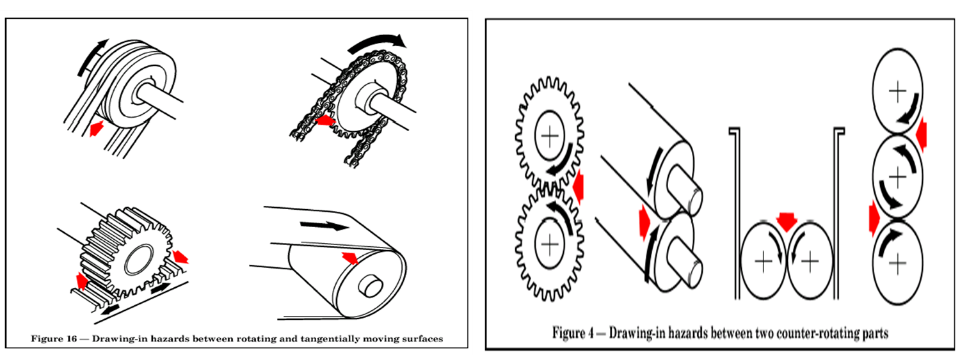 Figura 16 – Riesgos de atrapamiento entre la superficie giratoria individual y la superficie en movimiento tangencial
Figura 2 – Riesgos de atrapamiento entre dos piezas de rotación inversa
Riesgos de las maquinarias
CORTE
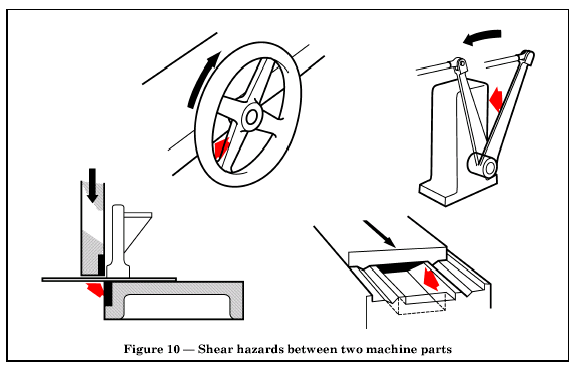 Figura 10 – Riesgos de corte entre dos piezas de una máquina
Riesgos de las maquinarias
APLASTAMIENTO
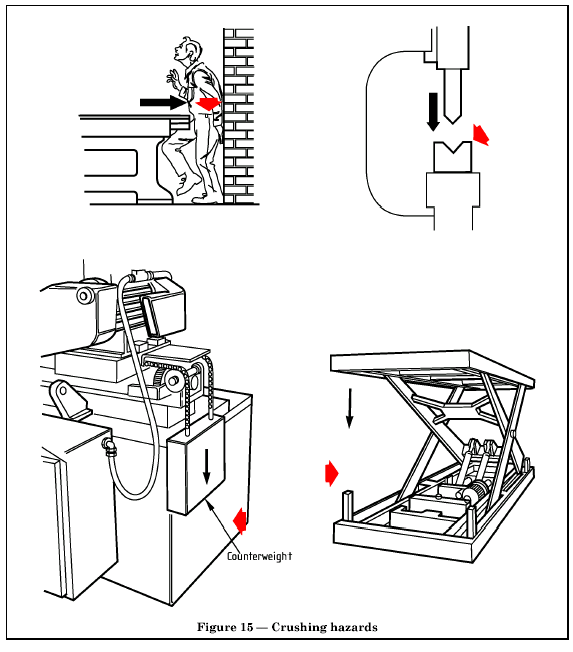 Contrapeso
Figura 15 – Riesgos de aplastamiento
Riesgos de las maquinarias
IMPACTO
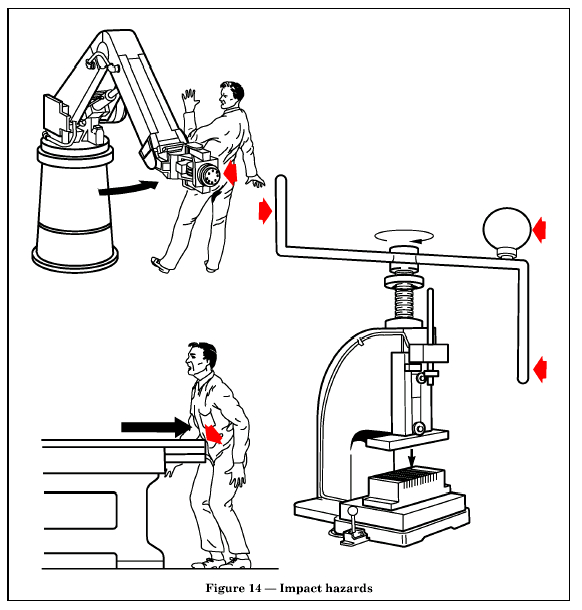 Figura 14 – Riesgos de impacto
Riesgos de las maquinarias
CORTES
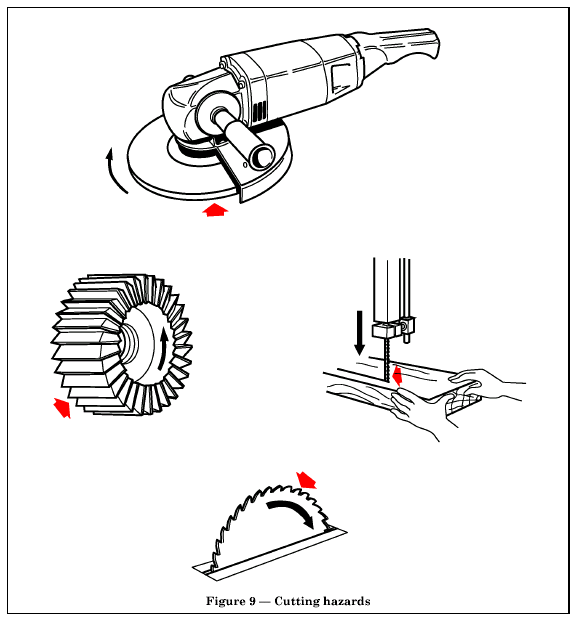 Figura 9 – Riesgos de corte
Riesgos de las maquinarias
FRICCIÓN Y ABRASIÓN
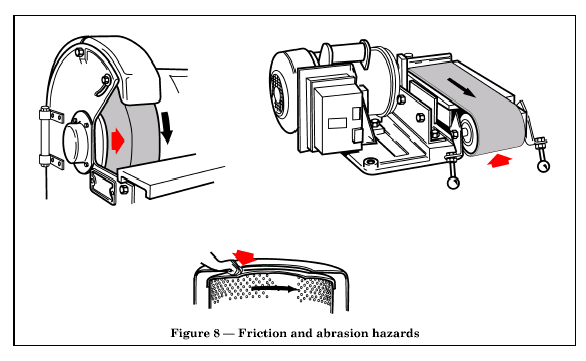 Figura 8 – Riesgos de fricción y abrasión
Riesgos de las maquinarias
Cortes punzantes y perforaciones
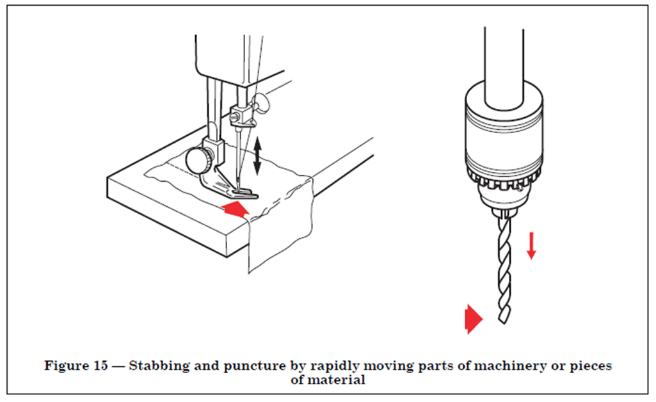 Figura 15 – Cortes punzantes y perforaciones por movimiento rápidos de las piezas de la maquinaria o piezas de material.
Riesgos de las maquinarias
GRAN CANTIDAD DE RIESGOS
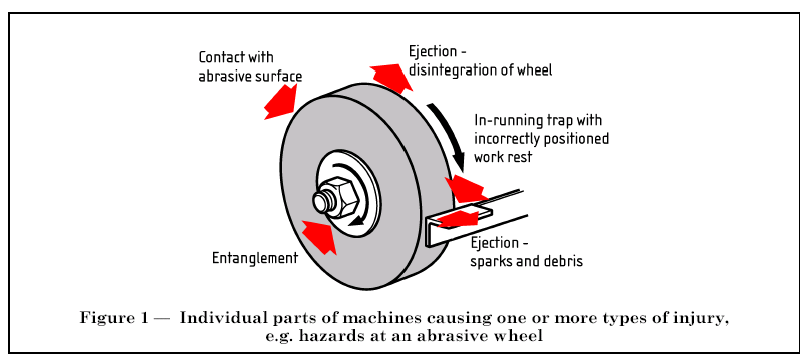 Expulsión: desintegración de la rueda
Contacto con una superficie abrasadora
Traba con el apoyo colocado de forma incorrecta
Expulsión: chispa y viruta
Enredo
Figura 1 – Piezas individuales de máquinas que 
provocan uno o más tipos de lesiones. Por ejemplo,  riesgos en una rueda abrasadora
Protecciones de las maquinarias
Protección contra los riesgos de las maquinarias





Existen muchos medios para garantizar que las personas no estén en contacto con las piezas en movimiento de las máquinas.

Principalmente las PROTECCIONES
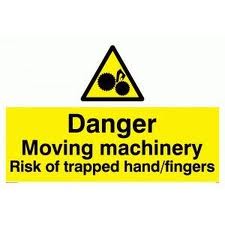 Peligro
Maquinaria en movimiento
Riesgo de atraparse la mano o los dedos
Protecciones de las maquinarias
Motivos por los cuales se retiran las protecciones
Lubricación
Mantenimiento
Arreglos menores
Tome medidas de protección si se retiran las protecciones para mantenimiento
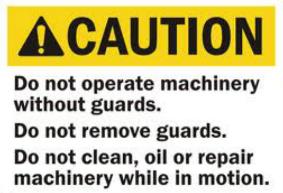 PRECAUCIÓN
No opere esta maquinaria sin protección.
No retire las protecciones.
No limpie, lubrique o repare la maquinaria mientras esté en funcionamiento.
Protecciones de las maquinarias
Protección contra los riesgos de las maquinarias





Solo uno de los miles de accidentes laborales 
horribles y aún así evitables que se informan cada año.
Las protecciones de las máquinas pueden tener diferentes formas:

Fijas
Interbloqueado
A distancia/cierre
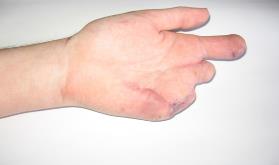 Protecciones de las maquinarias
Protección contra los riesgos de las maquinarias
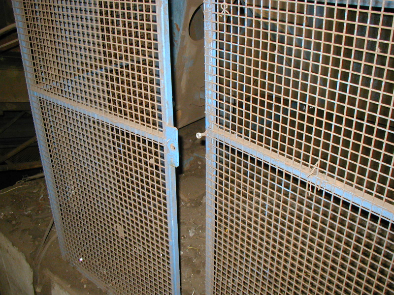 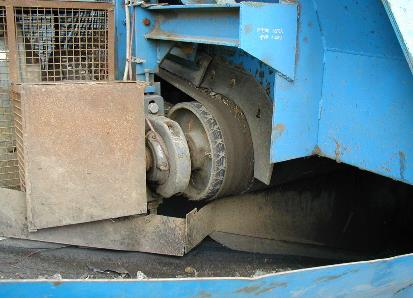 Si la mano se extiende, corre peligro de atrapamiento
No se ha trabado con una herramienta, la tuerca está ajustada manualmente
Protecciones de las maquinarias
Peligro de corte
Peligro de enredo y fricción
Protecciones de las maquinarias
Protección contra los riesgos de las maquinarias
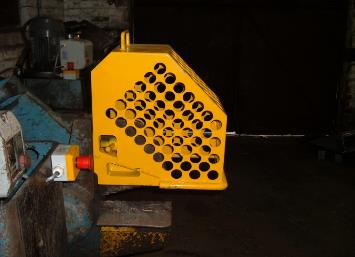 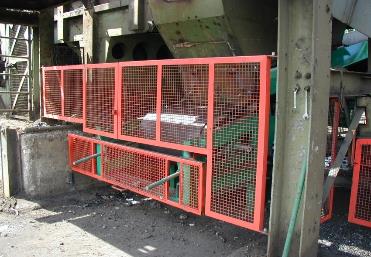 Deben usarse protecciones fijas ajustadas de forma adecuada siempre que sea posible 
     (tuercas y pernos, cerradas con candado)
	
Que necesiten una herramienta para desajustar/retirar (llave inglesa, llave). 
      Para que no puedan vencerse FÁCILMENTE.
Si necesita acceso regular y no es posible instalar una protección fija, se pueden utilizar sistemas de protección interbloqueados para que esa maquinaria esté asilada antes de que se pueda acceder a ella.
Protecciones de las maquinarias
Protección contra los riesgos de las maquinarias









Protección a distancia que evita el acceso a áreas peligrosas. 
	
Interbloqueadas que detienen el elemento de la maquinaria inmediatamente después
     de que se abre el candado. 
	
La maquinaria requiere una restauración una vez que se cierran las puertas 
     antes de que el reinicio sea posible.
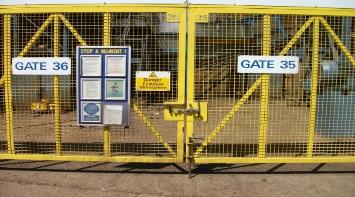 Protecciones de las maquinarias
La maquinaria debe estar aislada y "bloqueada y etiquetada" antes de permitir el acceso detrás de la protección (piezas en movimiento).

Aislamiento significa que la máquina no puede volver a encenderse de forma accidental o inadvertida. 

Con solo apagar la máquina no es SUFICIENTE
[Speaker Notes: Debatir el punto operativo y los diferentes tipos posibles de energía almacenada.
Motive a que los presentes hablen sobre sus programas de bloqueo y etiquetado (LOTO). 
Deberían conocer con seguridad la forma en que estos funcionan

Eléctrico, gravedad, térmico, hidráulico, neumático, mecánico, etc.]
Controles
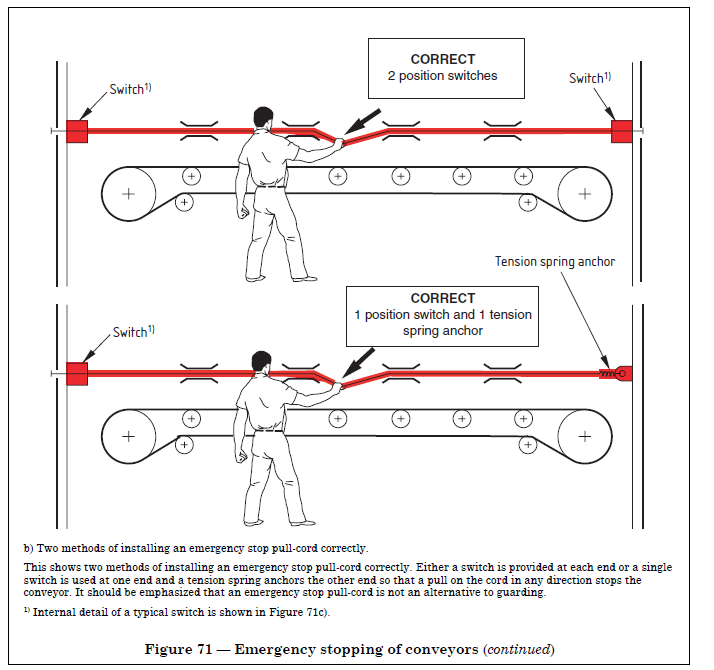 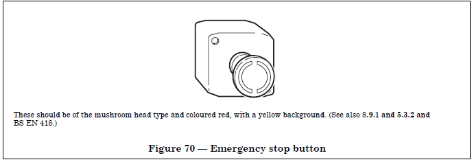 CORRECTO
Interruptores de dos posiciones
Interruptor 2
Interruptor 1
Estos deberían tener un pulsador en forma de seta en color rojo con fondo amarilo.
 (Consulte también  8.9.1 y 5.3.2 y BS EN 418).

Figura 70 – Botón de parada de emergencia
CORRECTO
Interruptor de 
una posición y
un anclaje de resorte tensor
Anclaje del
 resorte tensor
Los operadores que trabajen cerca de las maquinarias necesitan estar familiarizados con la ubicación y la operación de los sistemas de parada de emergencia del equipo.
Interruptor 1
b) Dos métodos para instalar correctamente un cable de tracción de parada de emergencia.

En esta imagen se muestran dos métodos para instalar un  cable de tracción de parada de emergencia de forma correcta. Se suministra un interruptor en cada extremo o bien se utiliza un interruptor individual en un extremo y un resorte tensor que sujeta el otro extremo para que un jalón del cable en cualquier dirección detenga la cinta transportadora. Es importante destacar que un cable de tracción de parada de emergencia no es una alternativa a una protección. 

1)En la figura 71c) se muestra el interior de un interruptor típico en detalle.

Figura 71 – Parada de emergencia de cintas transportadoras (continuación)
Primer día de trabajo
https://www.youtube.com/watch?v=cNcsTRQNZLE
Su primer día de trabajo fue también el último: la historia de Day Davis
Planta Embotelladora de Bacardi – Jacksonville, FL – 16 de agosto de 2012
32
[Speaker Notes: Esta es la historia de trabajador temporal que falleció durante su primer día de trabajo porque quedó atrapado en la maquinaria.]
Protecciones de las maquinarias
Programa de bloqueo y etiquetado
¿Es fácil de comprender y de seguir?
¿Ha capacitado a los empleados autorizados e involucrados?
¿Ha realizado las evaluaciones periódicas?
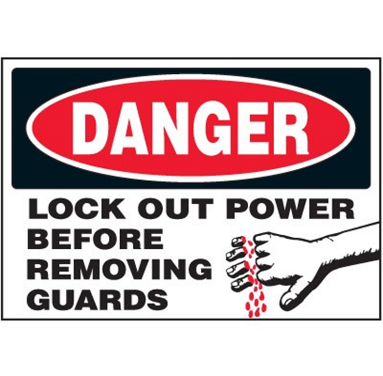 PELIGRO
CORTE LA CORRIENTE ELÉCTRICA
ANTES DE RETIRAR LAS PROTECCIONES
Protecciones de las maquinarias
Tenga cuidado con la puesta en marcha inesperada de la maquinaria
Siga la política y procedimientos de bloqueo y etiquetado de su compañía.
Siempre pruebe la maquinaria antes de bloquearla.
Asegúrese de reconocer y aislar todas las posibilidades de energía almacenada.
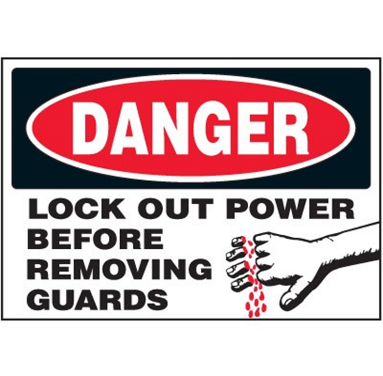 PELIGRO
CORTE LA CORRIENTE ELÉCTRICA
ANTES DE RETIRAR LAS PROTECCIONES
¡Utilice candados siempre!
Resistente
Estandarizado
Significativo
Identificable
[Speaker Notes: Los dispositivos de bloqueo y etiquetado deben ser capaces de resistir en el entorno en que se utilizan.
También deben estar estandarizados según color, tamaño o forma y deben ser lo suficientemente significativos para que no se los retire de forma accidental.
Para que sean identificables, deben tener una leyenda con frases como No operar, No poner en marcha, No activar, etc.]
¡Utilice candados siempre!
La norma de la OSHA sobre el Control de energía peligrosa  ([Bloqueo/etiquetado]), Título 29 del Código de Reglamentos Federales (CFR, Code of Federal Regulations) Parte 1910.147 aborda las prácticas y procedimientos necesarios para la desactivación de maquinaria o equipamiento, con el fin de evitar la emisión de energía peligrosa durante las actividades de revisión y mantenimiento realizadas por los empleados. 

Además, el título 29 del CFR 1910.333 establece los requisitos para la protección de los empleados que trabajan con circuitos y equipamientos eléctricos.  Esta sección demanda que los empleados utilicen prácticas de trabajo seguras entre las que se incluyen los procedimientos de bloqueo y etiquetado.
[Speaker Notes: Una llave para cada candado

Consulte las normas y procedimientos mencionados anteriormente.]
Lista de verificación de bloqueo y etiquetado
Capacitación anual de la persona autorizada finalizada
Capacitación anual de la persona involucrada finalizada
Interruptores etiquetados y accesibles
Los empleados autorizados tienen acceso a los candados
Todos los riesgos están bloqueados
Los empleados tienen la llave durante el bloqueo y etiquetado
La prueba (verificación) se hace después de aplicar el bloqueo y etiquetado
Candados y etiquetas utilizados para identificar usuarios
Dispositivos de bloqueo y etiquetado en buenas condiciones de funcionamiento
Procedimientos escritos accesibles para todos
Se realizan inspecciones periódicas (anuales)
Protecciones de las maquinarias
Revisión

Control de riesgos:

Procedimientos, planificación, procedimientos de 
funcionamiento/operación seguros,  evaluación de riesgos.

Capacitación, personas competentes, supervisión.

Señalización, advertencias, información.

Contratistas, declaración de métodos, evaluación de riesgos,
      permisos para trabajar.
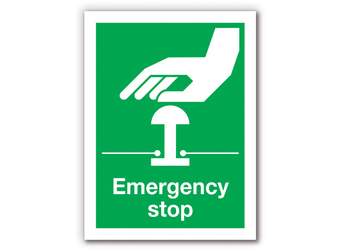 PARADA DE EMERGENCIA
Sistemas de cinta transportadora
Nunca use ropa suelta, capuchas u otros elementos que puedan engancharse en piezas en movimientos.
Nunca gatee, se estire o haga palanca con una herramienta ni trabaje con una cinta transportadora que USTED no haya bloqueado.
Nunca camine o se pare sobre una cinta transportadora.
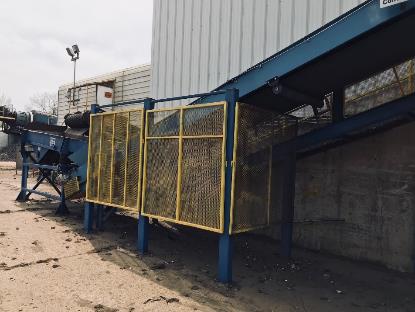 [Speaker Notes: Sistemas de cinta transportadora

Hable sobre los riesgos de las cintas transportadoras, la importancia de la protección de la máquina]
Sistemas de cinta transportadora
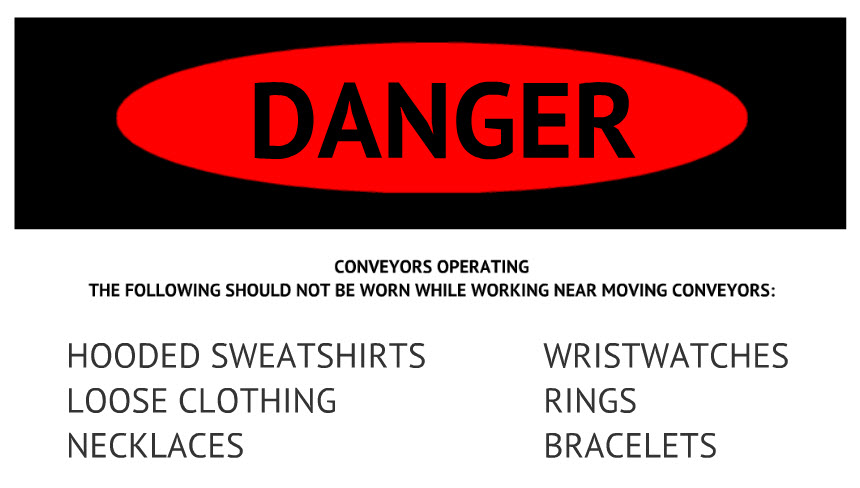 PELIGRO
CINTAS TRANSPORTADORAS EN FUNCIONAMIENTO
LOS SIGUIENTES ELEMENTOS NO DEBEN UTILIZARSE MIENTRAS SE TRABAJE CERCA DE CINTAS TRANSPORTADORAS EN FUNCIONAMIENTO:

SUÉTERES CON CAPUCHA		                         RELOJES DE PULSERA
ROPA SUELTA				ANILLOS
COLLARES				PULSERA
[Speaker Notes: Sistemas de cinta transportadora

Hable sobre cualquier incidente que haya sucedido como consecuencia de ropa suelta o joyas enganchadas en maquinarias en movimiento.]
Ejemplos de protección de máquinas
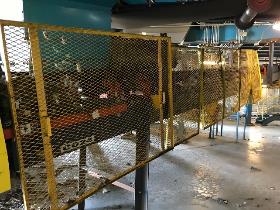 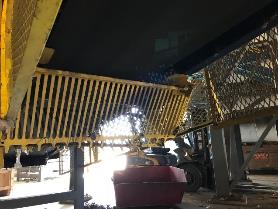 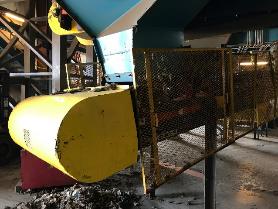 41
[Speaker Notes: Sistemas de cinta transportadora

Hable sobre cualquier incidente que haya sucedido como consecuencia de ropa suelta o joyas enganchadas en maquinarias en movimiento.

Hable sobre la importancia de mantener la protección limpia y en funcionamiento.]
Ejemplos de protección de máquinas
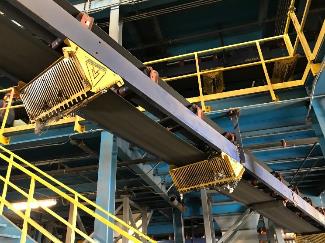 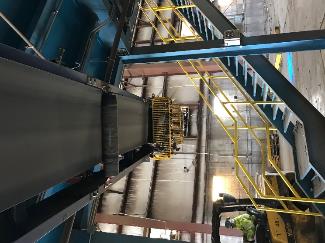 42
[Speaker Notes: Las fotografías muestras opciones de protección]
Ejemplos de protección de máquinas
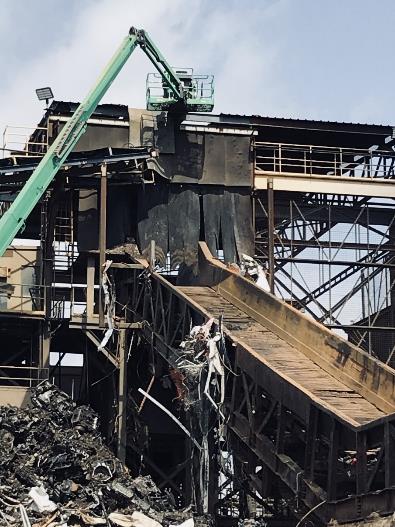 Ejemplo de protección en la parte superior de la alimentación de una trituradora. Este tipo de protección está diseñado para prevenir que el material se desprenda por el aire hacia afuera de la trituradora.
43
[Speaker Notes: Las fotos muestran el reemplazo o actualización de la protección en las instalaciones de una trituradora grande.]
Ejemplos de protección de máquinas
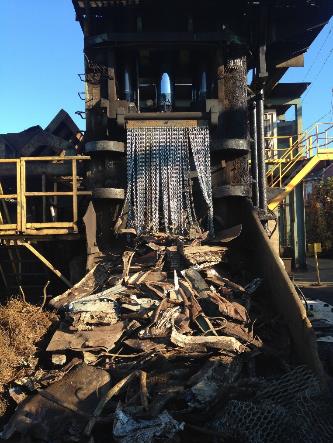 Boca de una cizalla estática
Siga todas las pautas del fabricante y de la OSHA para la utilización segura y la protección de estas herramientas.
44
[Speaker Notes: Ejemplo de la protección en la boca de una cizalla grande]
Ejemplos de protección de máquinas
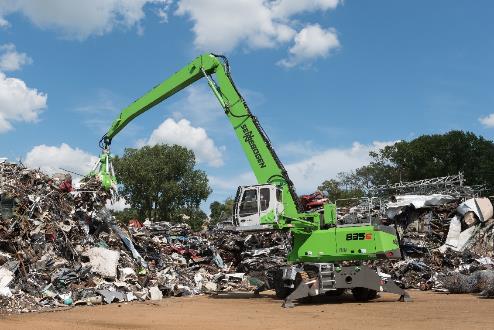 Protección del punto operativo
Sistema de barandas para prevenir caídas
45
[Speaker Notes: Se muestra protección para una cizalla de palanca y para un encargado de material. 

Las protecciones en el lado derecho impiden al personal alcanzar las piezas en movimiento (cintas en movimiento, ventiladores, etc.)]
Ejemplos de protección de máquinas
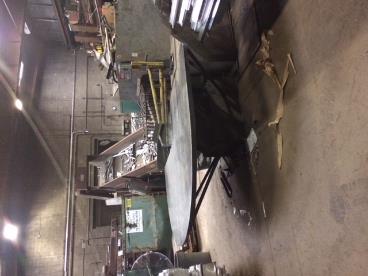 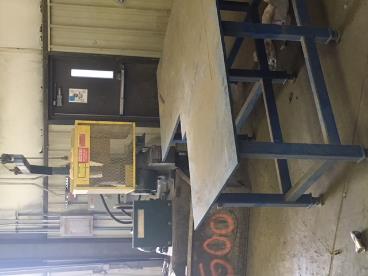 Mesa diseñada para que funcione como protección a distancia
46
[Speaker Notes: Comience el debate sobre protección a distancia]
Ejemplos de protección de máquinas
Ejemplo de protección por medio de la distancia
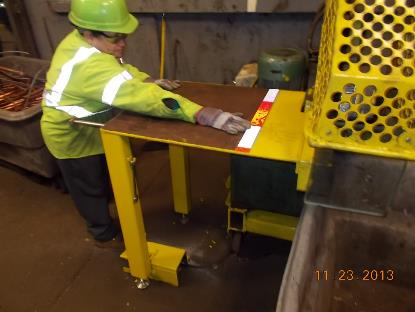 Esta mesa ajustable se ha instalado para prevenir que el operador de la máquina se acerque demasiado al punto operativo.
47
[Speaker Notes: Continúe con el debate sobre proteccón de distancia. Estas fotografías lo ayudarán a mostrar este tipo de protección en su lugar y en funcionamiento.]
Ejemplos de protección de máquinas
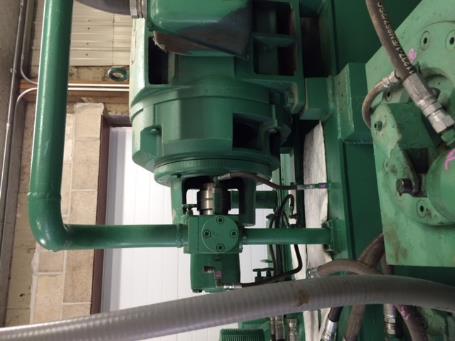 Se necesitan mejores soluciones de protección en estas áreas
48
[Speaker Notes: Ejemplos de exposición a riesgos de movimiento. Este es un buen momento para hablar sobre los riesgos que se observan en estas fotografías.]
Ejemplos de protección de máquinas
Amoladoras de banco
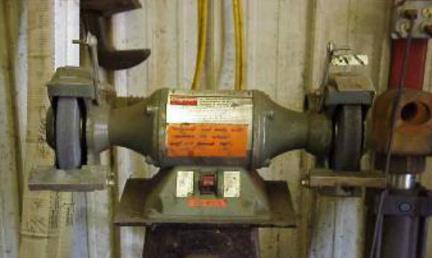 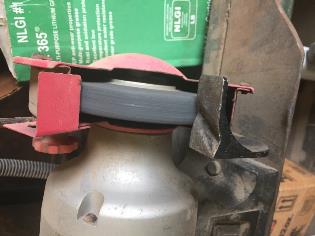 Siga todas las pautas del fabricante y de la OSHA para la utilización segura y la protección de estas herramientas.
49
[Speaker Notes: Las medidas para el apoyo y la protección antichispas son ¼” y 1/8”.]
Seguridad de las manos
Conozca los riesgos para las manos en su área de trabajo. 
Podrían ser:
Eléctricos
Químicos
Calor o frío
Manejo de materiales filosos
Utilización de cuchillos o cortadores de cajas
Amputación
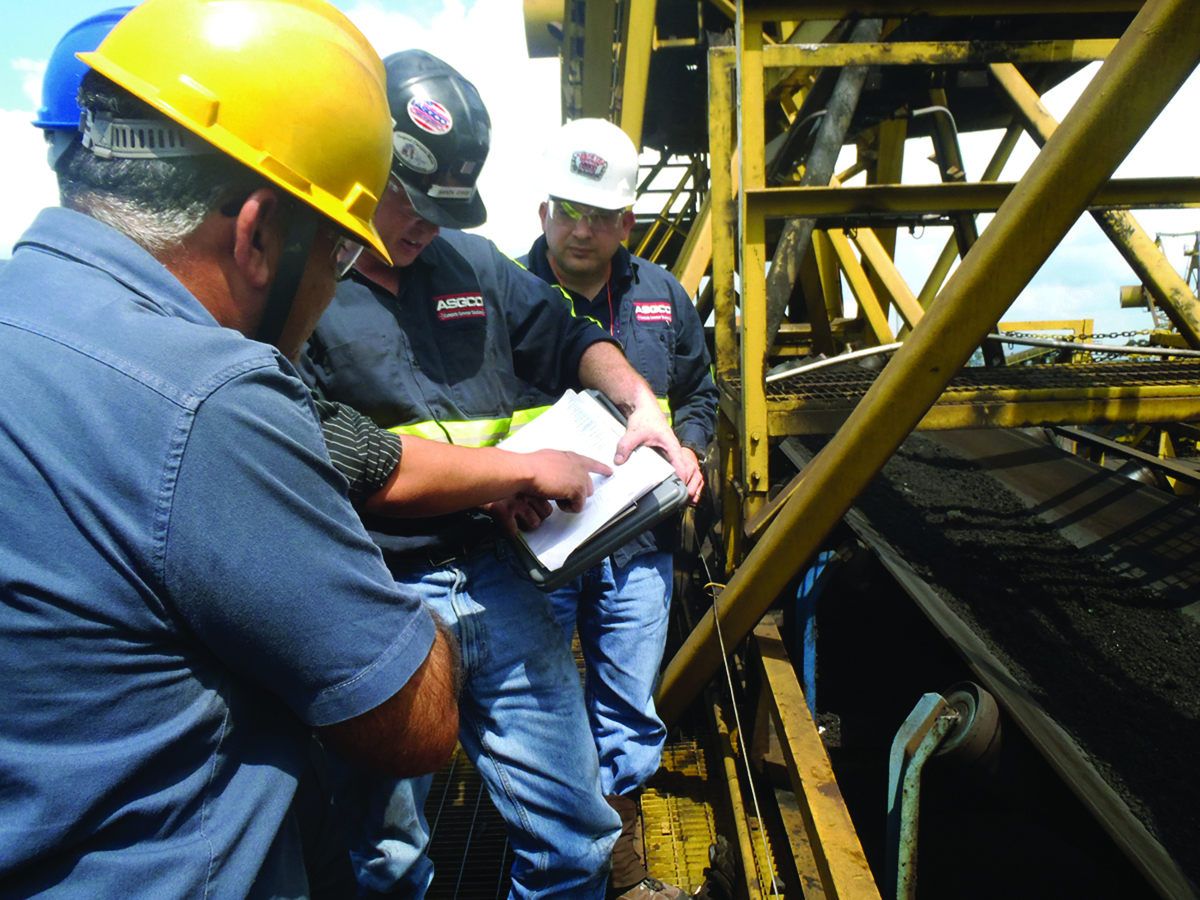 50
[Speaker Notes: Continúe con un debate sobre la seguridad de las manos y porqué es importante practicarla en el trabajo y en el hogar]
Seguridad de las manos
Determine el EPP adecuado y las prácticas laborales seguras

Utilice herramientas adecuadas para realizar las tareas, herramientas sin contacto
Inspeccione y reemplace las herramientas defectuosas
No use anillos, brazaletes o ropa suelta
Evalúe el manejo de las sustancias químicas
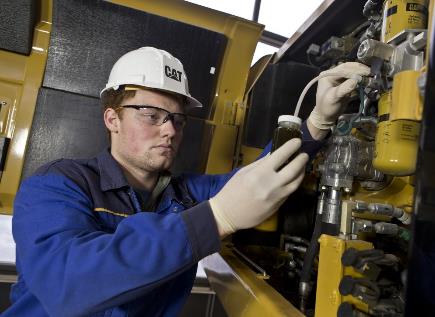 51
Seguridad de las manos
Implemente un programa de capacitación y hable sobre:
Tipos de riesgos para las manos en el lugar de trabajo
Tipos de lesiones que pueden causar
Prácticas de seguridad laboral para minimizar la exposición a riesgos
Conozca los tipos y calces de guantes adecuados que debe utilizar
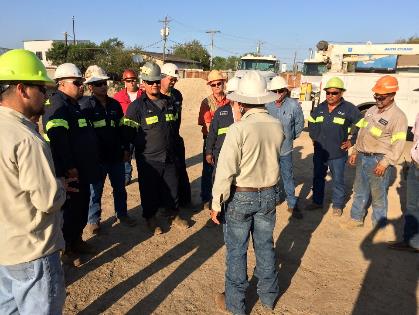 52
[Speaker Notes: Capacitación]
Seguridad de las manos y protección de la máquina
Vea el corto del video AQUÍ
http://access.mtssafety.com/ISRI/vidISRI_HandSafety_R1.htm
http://www.mtssafety.com/
53
[Speaker Notes: Este video ha sido producido por MTS para esta capacitación]
Protecciones de las maquinarias
Muchas gracias 

¿Alguna pregunta?